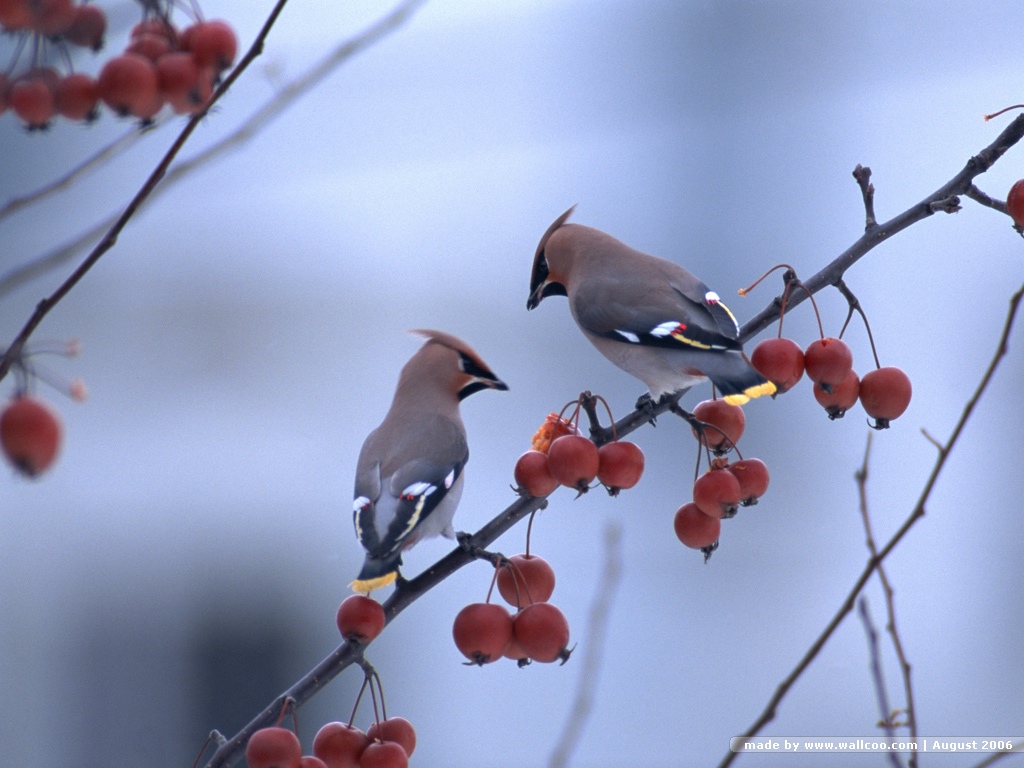 KÍNH CHÀO THẦY, CÔ VÀ CÁC EM THÂN MẾN
MÔN ÂM NHẠC LỚP 5
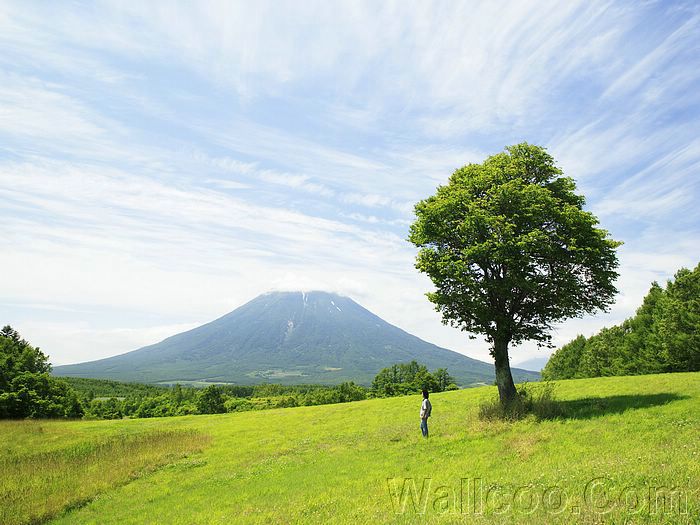 Âm nhạc:
Tập biểu diễn các bài hát
Chúc thầy, cô và các em mạnh khỏe
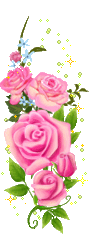 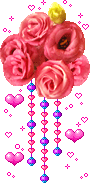